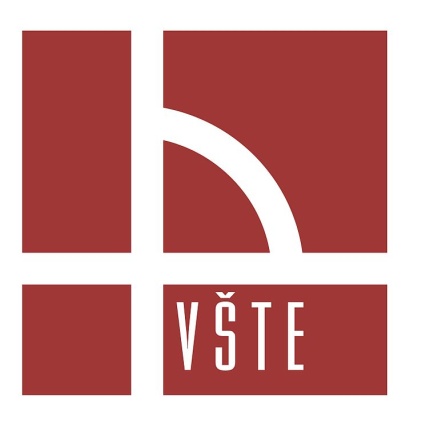 Vysoká škola technická a ekonomická
v Českých Budějovicích  
Ústav technicko-technologický
Racionalizace skladové logistiky ve firmě Aluprogress a.s.
Autor práce: Šárka Jiřincová
Vedoucí práce: doc. Ing. Rudolf Kampf, Ph.D.
Oponent práce: Ing. Mária Chovancová
České Budějovice, červen 2018
Motivace a důvody k řešení daného problému
Zajímavé téma
Základní znalost problematiky z praxe
Osobní zájem
Prohloubení znalostí
Cíl práce
Cílem bakalářské práce je na základě analýzy logistických aktivit vybrané firmy přehodnotit její skladovou logistiku a navrhnout racionalizační opatření. V závěru provést vyhodnocení ekonomických dopadů návrhových opatření na firmu.
Použité metody
Zpracování a vyhodnocení interních dat
Analýza ABC
Analýza XYZ
Komparace
Analýza ABC
Analýza XYZ
Vzájemné vyhodnocení analýz
Uspořádání skladu před racionalizací
Uspořádání skladu po racionalizaci
Vyhodnocení ekonomických dopadů
Roční časová úspora 2 525,5 min
Finanční úspora v prvním roce 7 315 Kč
Finanční úspora v dalších letech 10 146 Kč
Závěrečné shrnutí
Optimální uspořádání skladových položek
Snazší orientace ve skladu
Časová úspora při manipulaci s materiálem
Finanční úspora
DĚKUJI ZA POZORNOST
Doplňující otázky
Vedoucí práce
Bude Váš návrh ve firmě realizovaný?
Zohlednila jste stavebně-technické hledisko vašeho návrhu?